Проект “МАН - ЮНІОР”
виКОНАЛА:                                                                                        учениця 9 класу                                                                                         Білоцерківського колегіуму                                                                                        Шумська Анастасія                                                                                        Науковий керівник:                                                                                        вчитель історії                                                                                         пилипчук Алла Петрівна
Роль жінки у війні Росії з Наполеоном 1812 року та Великій Вітчизняній війні 1941-1945 років
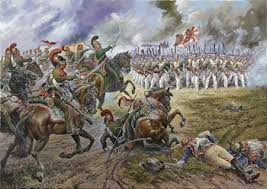 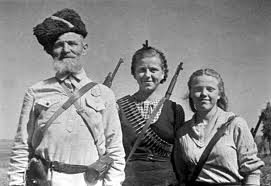 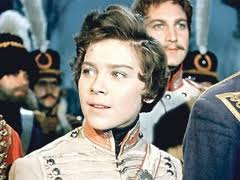 Франко-російська війна 1812 року одна з кількох воєн, проведених Францією в період Консульства (1799–1804) і імперії Наполеона (1804–1814, 1815).Закінчилася майже повним знищенням наполеонівської армії і перенесенням військових дій на територію Польщі та Німеччини в 1813 році.
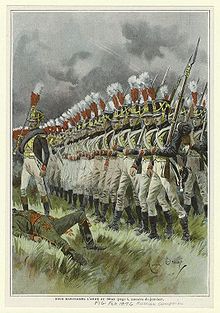 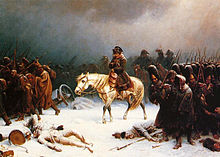 Велика Вітчизняна війна  (1941–1945 років ) —   радянсько-німецький збройний конфлікт у рамках Другої світової війни.
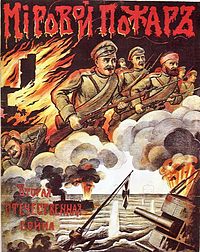 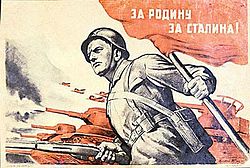 Війна Росії з Наполеоном і жіноча участь в ній
Дурова Надія Андріївна
Перша в Росії жінка-офіцер («кавалерист-дівиця»),перша жінка, яка за бойову відвагу нагороджена солдатським знаком військового ордена, письменниця. Народилася в сім’ї відставного гусарського офіцера, згодом — чиновника, городничого Андрія Дурова
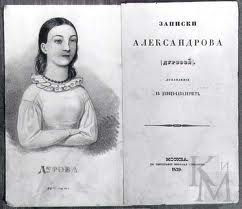 У 1807 р. Надія була прийнята товаришем (рядовим із дворян) кінного Польського полку під чоловічим ім’ям Олександра Соколова. Полк наприкінці березня направили до Пруссії
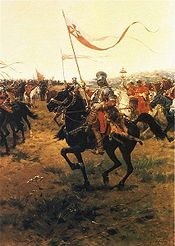 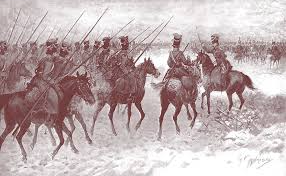 За повелінням государя Н. Дурову було залишено на службі з присвоєнням їй імені Олександра Андрійовича Александрова (яке вона носила до смерті)
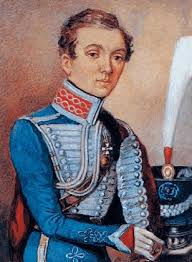 У 1811 р. Дурова перейшла до Литовського уланського полку, у складі якого брала участь у бойових діях Вітчизняної війни 1812 р. Поручик (командувала взводом, напівескадроном, виконувала обов’язки чергового дорученця у П.Кановніцина)
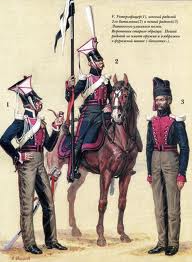 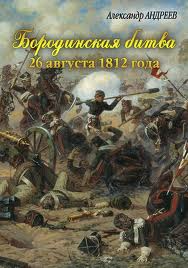 У Бородінській битві її контужено, проте вона залишилася у лавах Збройних сил. Невдовзі стала ад’ютантом (ординарцем) фельдмаршала 
М. Кутузова.
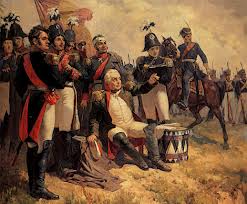 За хоробрість мала кілька нагород. Прослуживши майже 10 років, у 1816 р. в чині штаб-ротмістра Дурова вийшла у відставку. Потім кілька років мешкала в Санкт-Петербурзі в дядька, у Москві, а звідти виїхала до м. Єлабуга.
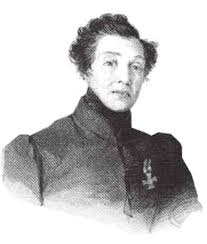 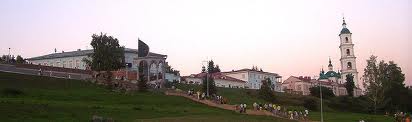 У своїх численних походах Дурова вела записки, що згодом стали основою її літературних творів. Вона написала спогади «Кавалерист-девица» (1836),
 які високо оцінив О. Пушкін.
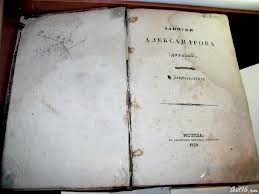 Померла Н. Дурова у віці 
83 років. Поховали її, згідно із заповітом, у чоловічому вбранні, з воїнськими почестями на 
Троїцькому цвинтарі Єлабуги.
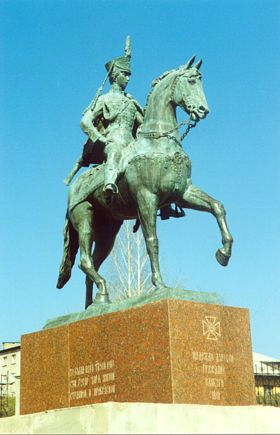 Жінки у Великій Вітчизняній війні
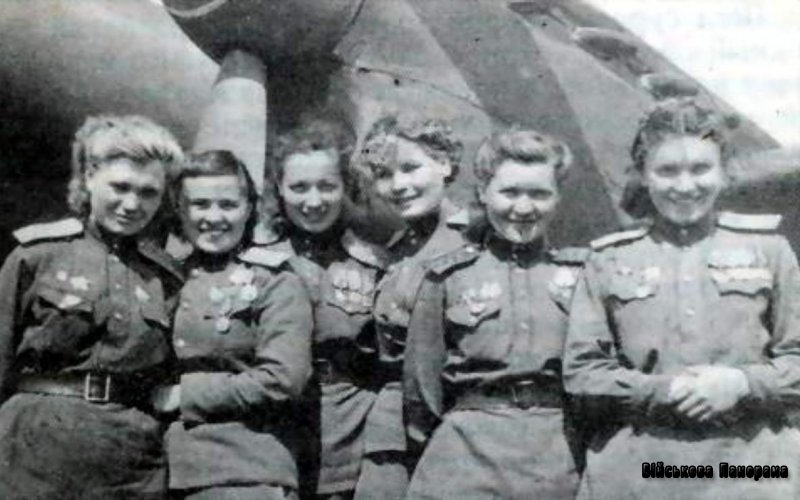 За офіційними цифрами, загальна чисельність жінок, які брали участь у бойових діях  становила 800000, а понад 150 тис. жінок були нагороджені бойовими орденами і медалями.
Фортус Марія Олександрівна
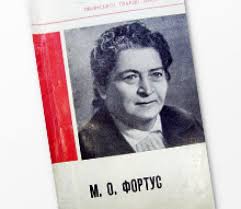 Під час Великої Вітчизняної війни була начальником штабу авіаполку під командуванням прославленої льотчиці Марини Раскової, потім перебувала в партизанському загоні Дмитра Медведєва, де протягом певного часу 
діяла спільно з радянським розвідником Миколою Кузнєцовим.
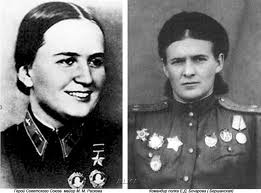 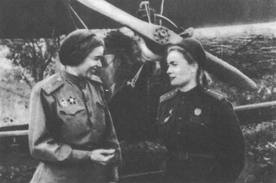 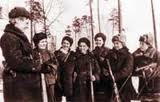 У складі розвідувального відділу штабу    3-го Українського фронту М. Фортус готувала розвідувальні групи для засилання у тил противника. При цьому сама неодноразово десантувалася для виконання спеціальних завдань на територію Румунії й Угорщини.
Після закінчення війни продовжувала працювати в розвідці. Нагороджена двома орденами Леніна, двома орденами Червоного Прапора, орденом Червоної Зірки, багатьма іншими нагородами СРСР та іноземних країн.Померла у 
1980 році.
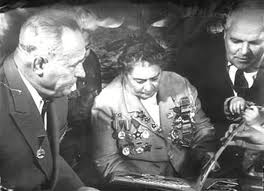 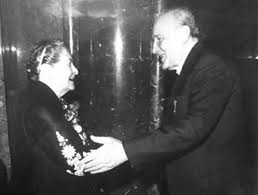 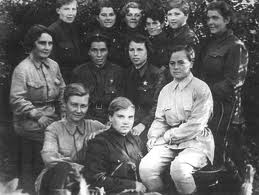 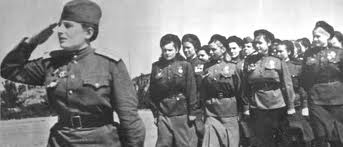 Ми, говорячи про чоловіків на війні, звикли все-таки, беручи до уваги всі обставини, головним вважати, однак, те, як воює ця людина. Про жінок на війні чомусь іноді починають міркування зовсім з іншого. Не думаю, щоб це було правильно. 
Костянтина Сімонова